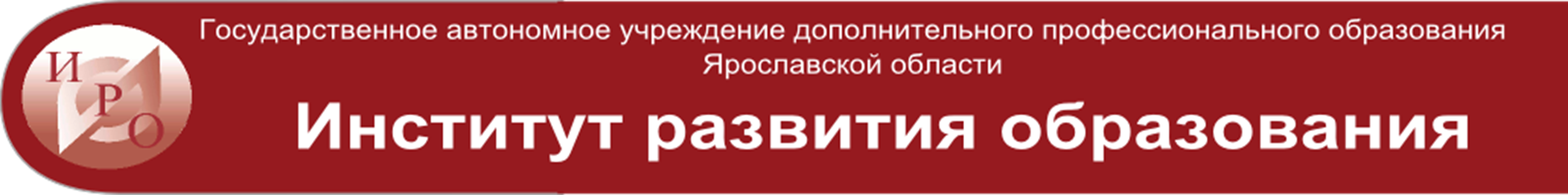 Дискуссионная площадка«Педсовет76.РФ»Тема: «Основы государственной политики в области воспитания»Секция: «Воспитаем здорового человека (в условиях дошкольного образования)»25.10.2021
© ГАУ ДПО ЯО ИРО
© Кафедра дошкольного образования
© Захарова Т.Н., Зятинина Т.Н.
Здоровье ребенка: социальные контексты воспитания
Захарова Т.Н., к.п.н., доцент,
 заведующий кафедрой 
дошкольного образования
 ГАУ ДПО ЯО ИРО,
 г. Ярославль
25.10.2021
Существует более 300 определений здоровья
В соответствии с Уставом ВОЗ:

«Здоровье – это состояние полного физического, психического и социального благополучия, а не только отсутствие болезней или физических дефектов»
Важнейшие причины неблагополучия детей:
стрессовые ситуации;
недостаток физической нагрузки;
чрезмерная интенсификация образовательной деятельности;
взаимодействие со взрослым, когда «не ценят, а оценивают»;
отсутствие индивидуального подхода в практике работы педагога;
и др.
Модели формирования здоровьесберегающего пространства в ДОО
Медицинская
Психолого-педагогическая
Социальная ситуация развития ребенка
это своеобразное сочетание того, что сформировалось в психике ребенка и тех отношений, которые устанавливаются у ребенка с социальной средой
Социальная среда как контекст развития ребенка, как источник его социального и личностного здоровья….

Что ж, есть, что обсудить!

Опыт каждого ценен и важен!
Выступления на секции «Воспитанием здорового человека (в условиях дошкольного образования)»
1. Захарова Т.Н., к.п.н., доцент, заведующий кафедрой дошкольного образования ГАУ ДПО ЯО ИРО, г. Ярославль
Тема: «Здоровье ребенка: социальные контексты воспитания».

2.  Зятинина Т.Н., старший преподаватель кафедры дошкольного образования ГАУ ДПО ЯО ИРО, г. Ярославль
Тема: «Рабочая программа воспитания в ДОО: формальный документ или реальный инструмент?»

3. Рогачева С.В., заведующая МБДОУ №28, г. Кострома
    Одинцова М.С., старший воспитатель МБДОУ №28, г. Кострома
Тема «Технологии эффективной социализации в нашей практике. Пути реализации ФГОС». 

4. Константинова В.Г., методист МДОУ №3 «Ивушка», п. Ивняки, Ярославского МР
  Арнгольд Анастасия Евгеньевна, педагог-организатор МДОУ №3 «Ивушка», п. Ивняки, Ярославского МР
Тема: «Сохранение социального здоровья дошкольника: «BabySkills»  и «Школа бабушек и дедушек»

5. Гизатова И.А., заведующий МБДОУ №5 «Созвездие», г. Шадринск, Курганская область
Тема: «Формирование softskills  у дошкольников. Надо? Когда? Как?»

6. Китаева Л.П., заведующий МБДОУ детский сад «Тополек», Усманского МР, Липецкая область
Тема: «День отца в детском саду»